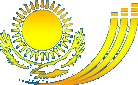 ГРАЖДАНСКИЙ БЮДЖЕТ КГУ «Управление ветеринарии акимата Северо-Казахстанской области»на 2023–2025 годы(Утвержденный бюджет)
Расходы Управления ветеринарии на 2023-2025 годы, тыс. тенге
2
Основные направления расходной части бюджета Северо-Казахстанской области на 2023 год
3